Rotační spektroskopie
Diatomické a lineární molekuly, výběrová pravidla atd.
Literatura
Peter F. Bernath, Spectra of Atoms and Molecules , 2nd ed., Oxford University Press, N.Y., 1995.

Excellent lecture notes on rotational spectroscopy at University of Oxford on http://mackenzie.chem.ox.ac.uk/teaching.html

JAVA applet na rotaci molekul na http://www.chemtube3d.com/spectrorotcd0-CE-TEST-ROTATE-ALL.html
Electronic terms of atoms - notation
S – total spin quantum number
J – total angular momentum quantum number
L – total orbital quantum number in spectroscopic notation:
	L = 0, 1, 2, 3, 4, 5... -> S, P, D, F, G, H...

Sometimes a subscript u or g is added to indicate parity.
Example: the ground state of a carbon atom 1s22s22p2 3P0
Electronic terms of atoms - notation
The combination of S and L is called a term and has a statistical weight (number of possible microstates) (2S+1)(2L+1)

The combination of S, L and J is called a level and has a statistical weight of (2J+1)

The combination of L, S, J and MJ determines one state
Example:
For S = 1, L = 2 there are 15 different microstates – 3D term. 7 of them belong to the 3D3 level
Notation for elektronic states of molecules
S – total spin quantum number
Λ – projection of the orbital angular momentum L along the axis of the molecule
Ω – projection of the total angular momentum along the internuclear axis 
(Max L + S)
u/g – parity
+/- mirror symmetry along the plane containing the axis of the molecule
Λ = 0, 1, 2, 3... -> Σ, Π, Δ, Φ...
Notation for elektronic states of molecules
X denotes ground state.
States with the same multiplicity (2S+1) as the ground state are denoted A, B, C...
States with different multiplicity are denoted by small letters a, b, c…
example – transition from the ground state of O2 (triplet) in to the first excited state (singlet):
Rotational spectroscopy
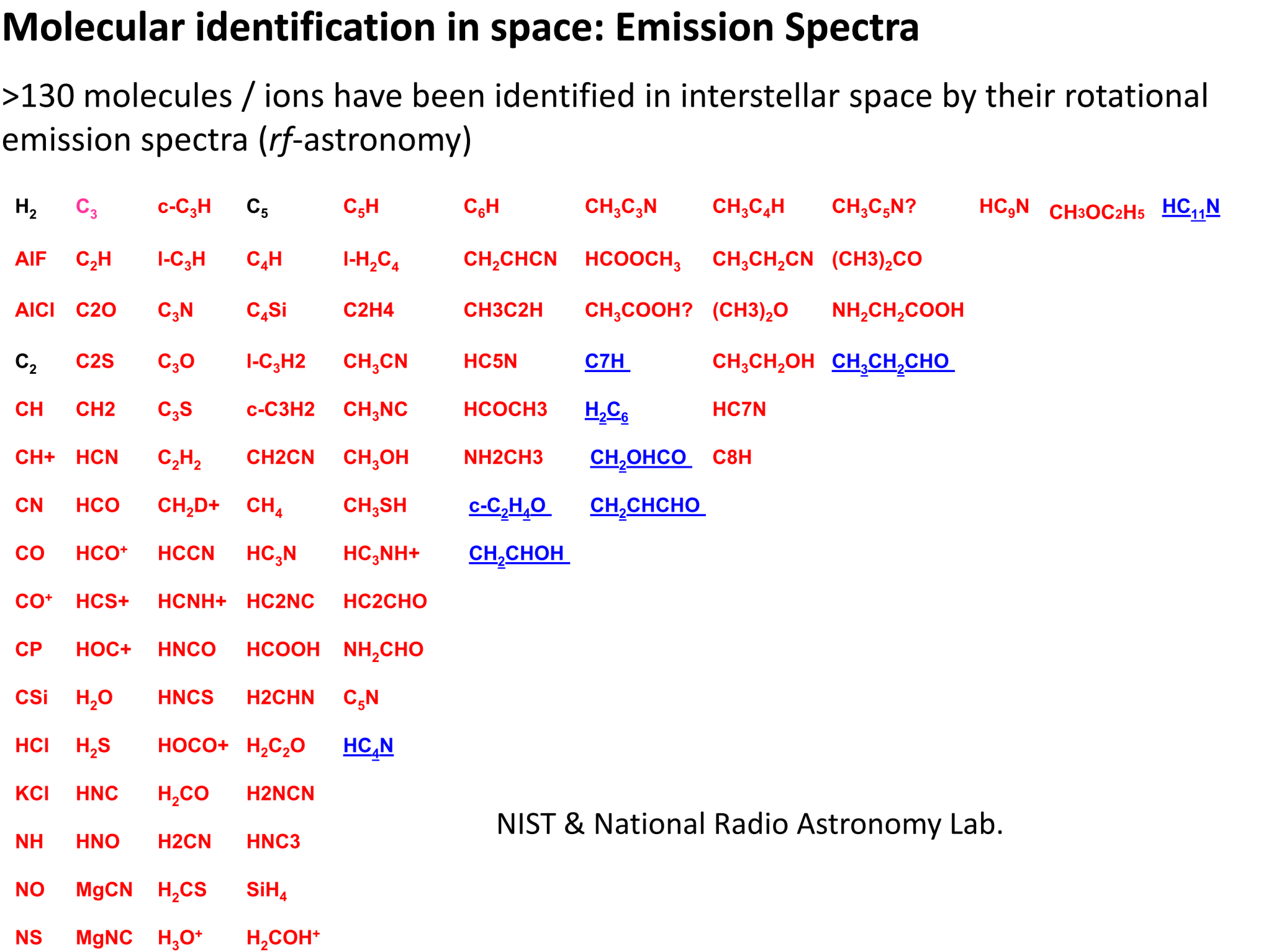 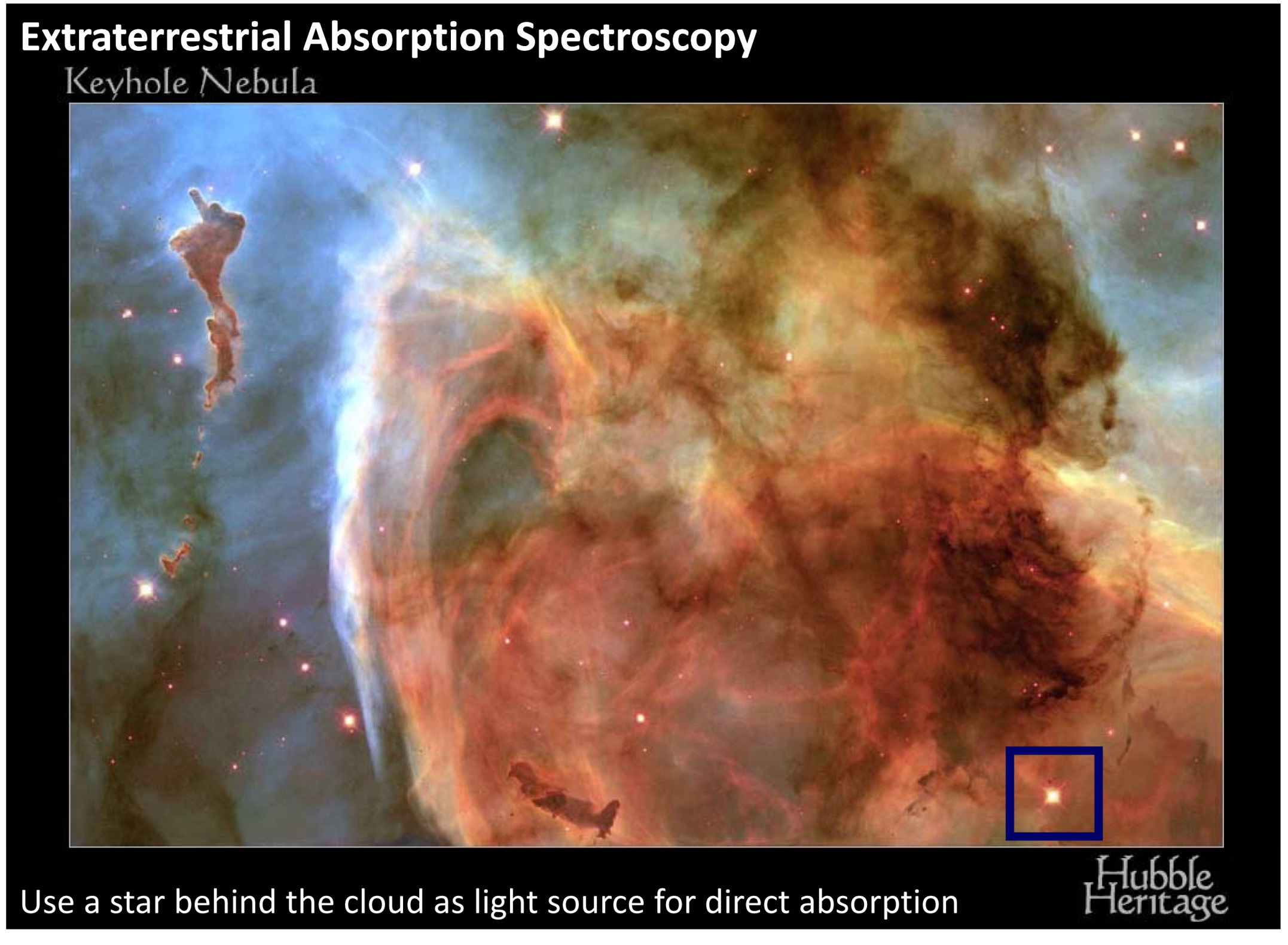 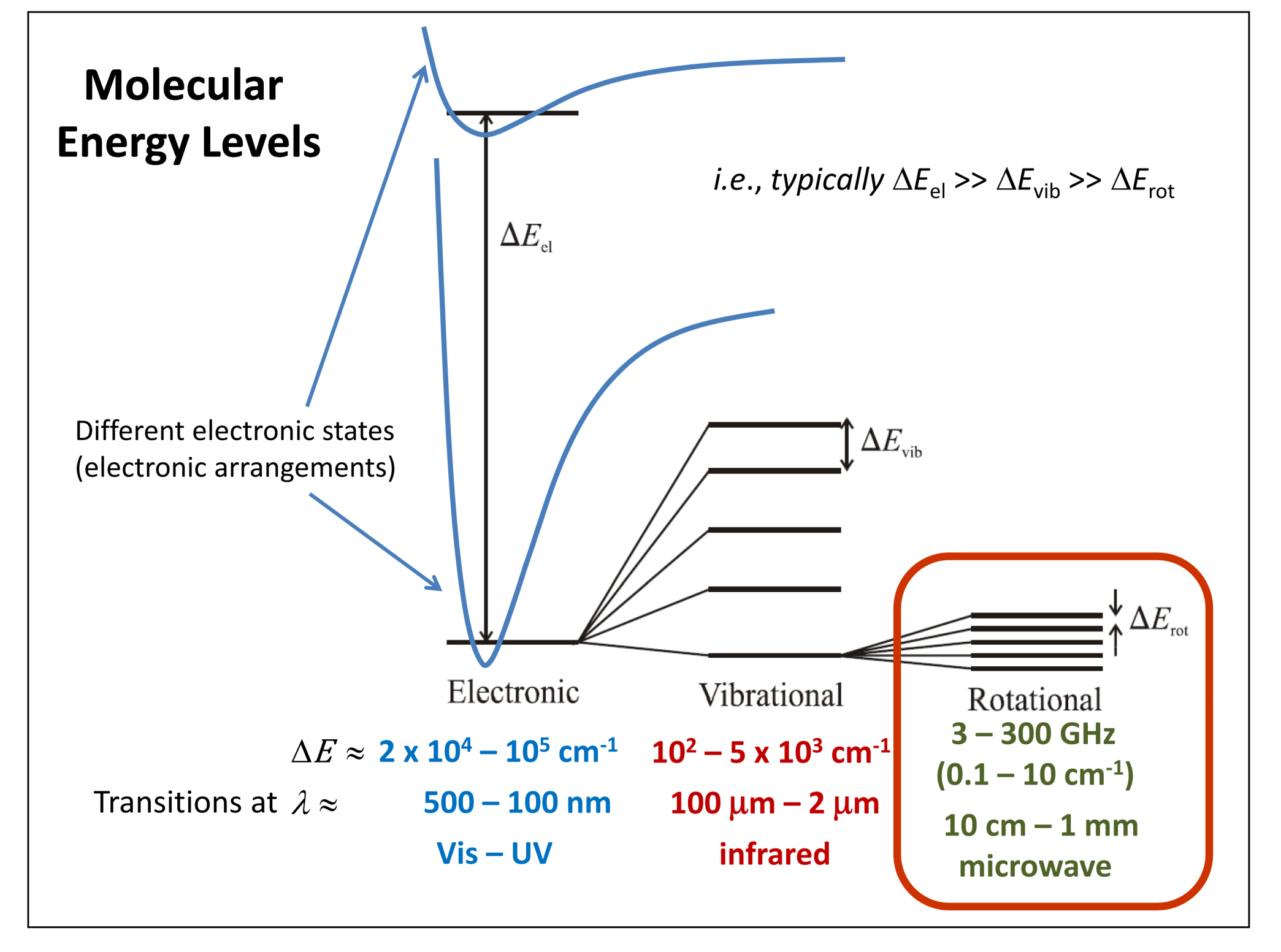 Moment of inertia
mi – particle mass, ri – perpendicular distance to the axis going through the centre of mass
for diatomi molecule:
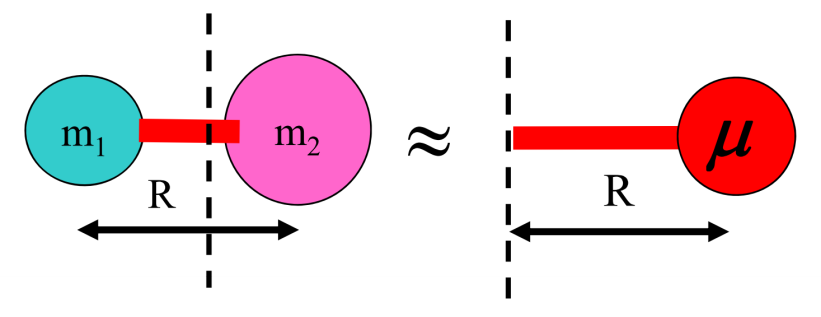 impulsemoment:
Rotational kinetic energy:
Rigid rotor approximation
From Schrodinger equation (kinetic energy only):
r constant (rigid rotor)
solution in form of spherical harmonics and enerrgy:
J = 0,1,2,3...
mJ = 0, ±1, ±2,..., ±J
Diatomic molecule, rigid rotor
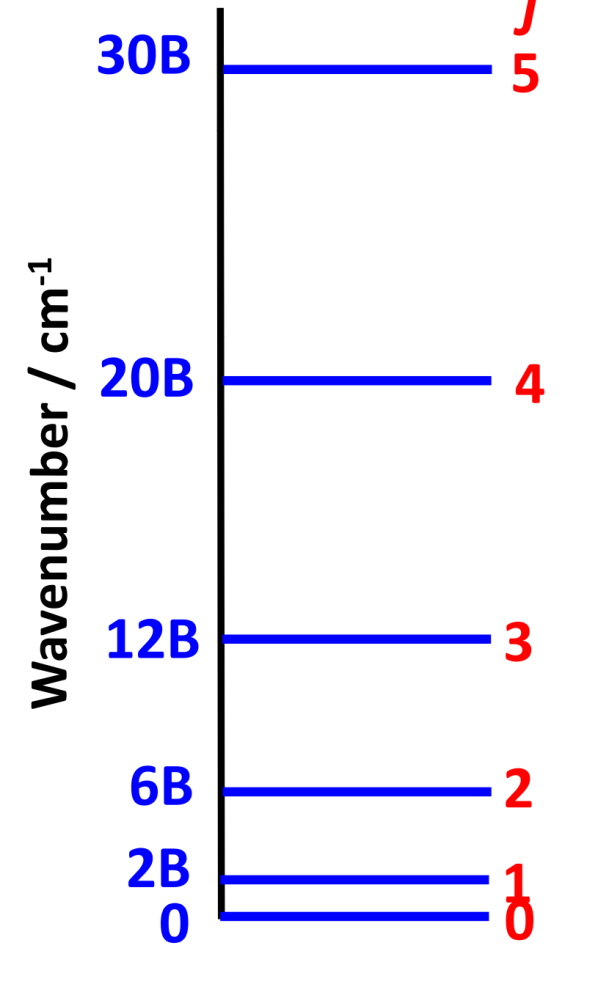 J – rotational quantum number, J = 0, 1, 2, ...
B – rotational constant
rotational terms in wavenumbers:
H2	60.85 cm-1
CO	1.93 cm-1
HCl	10.59 cm-1
Diatomic molecule, rigid rotor
the rotational constant links spectroscopic observations to the geometric structure of the molecule
For diatomic molecules, the interatomic distance can be calculated from the rotational constant to a first approximation
- isotopic effect – R constant, μ different -> B will be different
Degenerace rotačních hladin
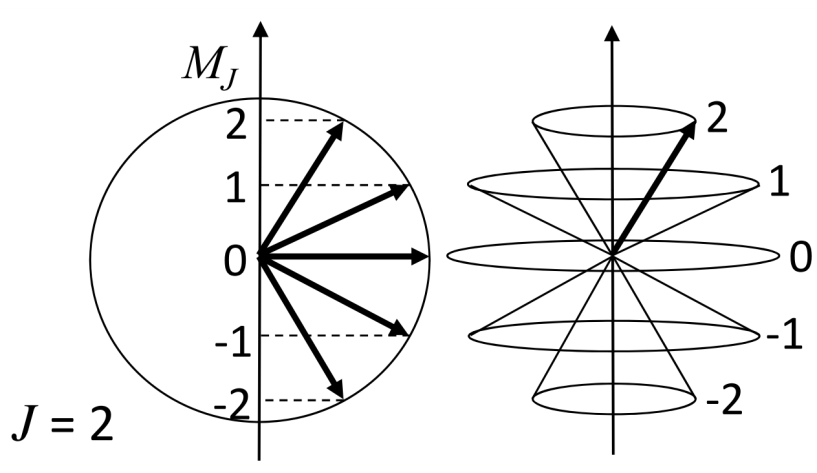 In the absence of an external field, each rotational level described by the quantum number J is degenerate (2J+1) times (due to the projection quantum number M)
Occupancy of individual rotational levels
The level with the largest population is found from:
The influence of the nuclear spin (nuclear spin degeneracy factor) is not taken into account here. E.g. for H2, ortho and para states have different statistical weight (3:1)
Wavefunction
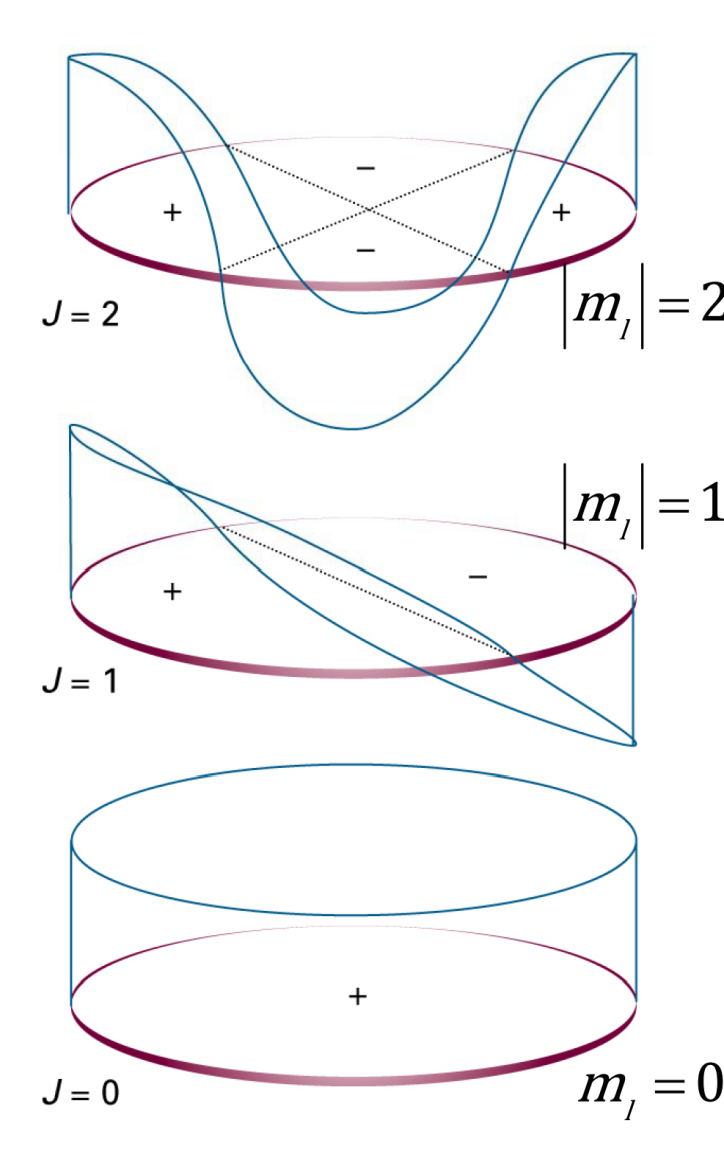 General solution: Sphericl harmonics
Normalisation
Legendre polynomial (associated)
Due to cyclic boundary conditions:

	MJ = 0, ±1, ±2,...
Their symmetry can be seen on the real parts of these functions (even and odd levels have the opposite parity).
Parity = (-1)J
Rotational spectroscopy
Selection rules
The intensity of a purely rotational transition is given by the transition dipole moment:
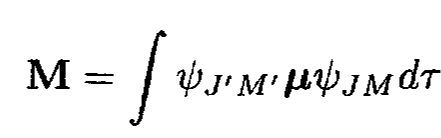 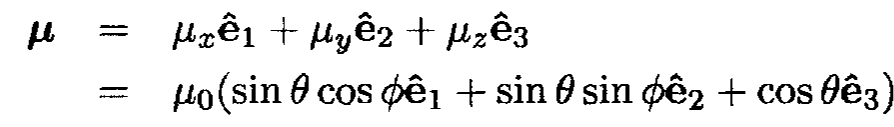 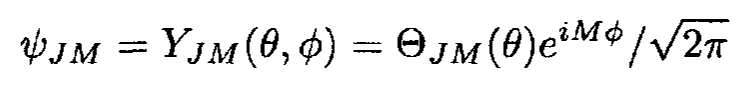 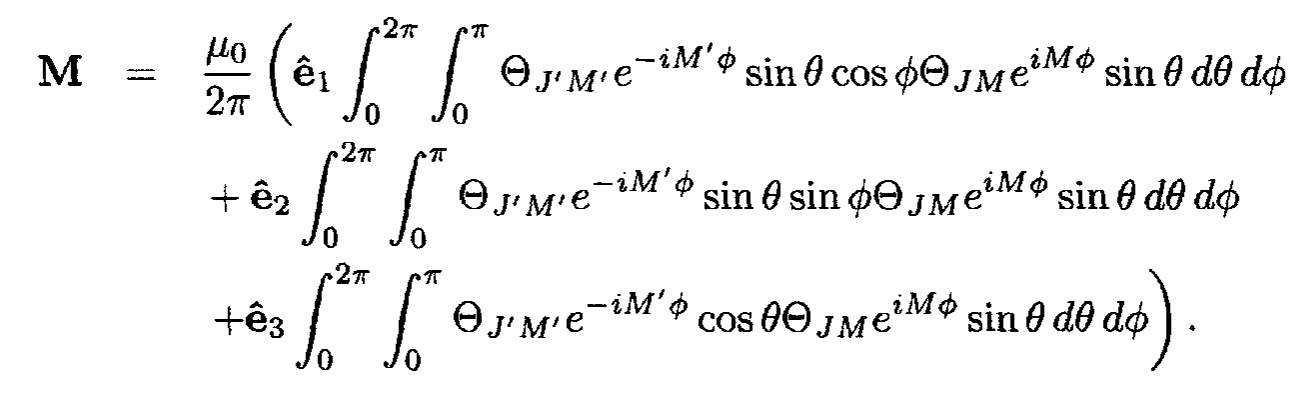 Rotational spectroscopy
Selection rules
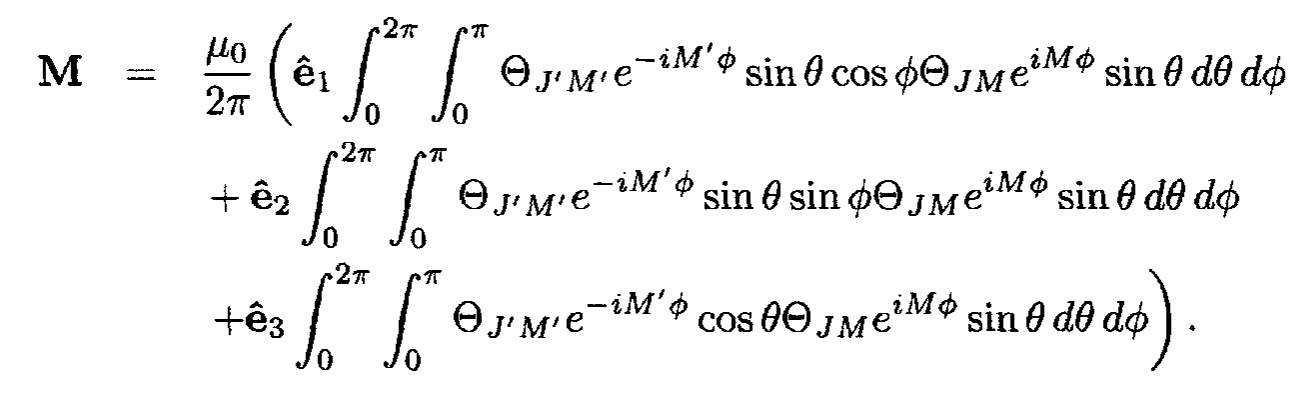 For Legendre polynomials:
And:
Rotational spectroscopy
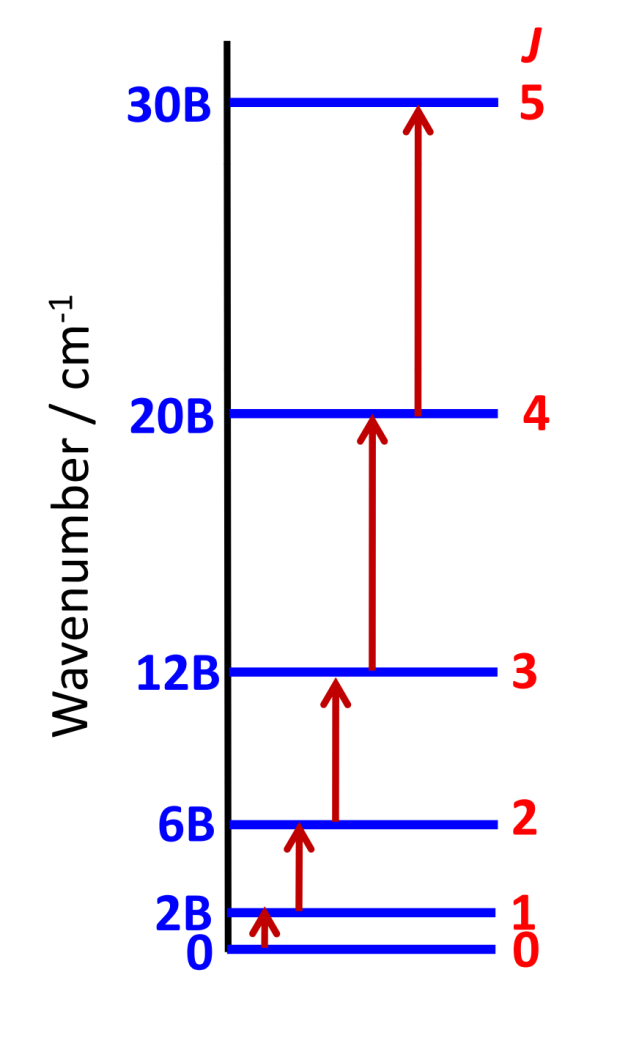 Selection rules
In order for a molecule to exhibit a pure rotational spectrum, it must contain a permanent dipole moment

e.g. the molecular ion H3+ does not have a permanent dipole moment (see the previous lecture on the symmetry of molecules) -> it does not have a purely rotational spectrum

2)   ΔJ =± 1, ΔM =0, ± 1 
- conservation of angular momentum, the parity of the wave function must change during a rotational transition
Rotational spectroscopy performed in the laboratory uses absorption because spontaneous emission is slow (A ≈ ν3, see the first lecture)
Rotační spektroskopie
isotopes
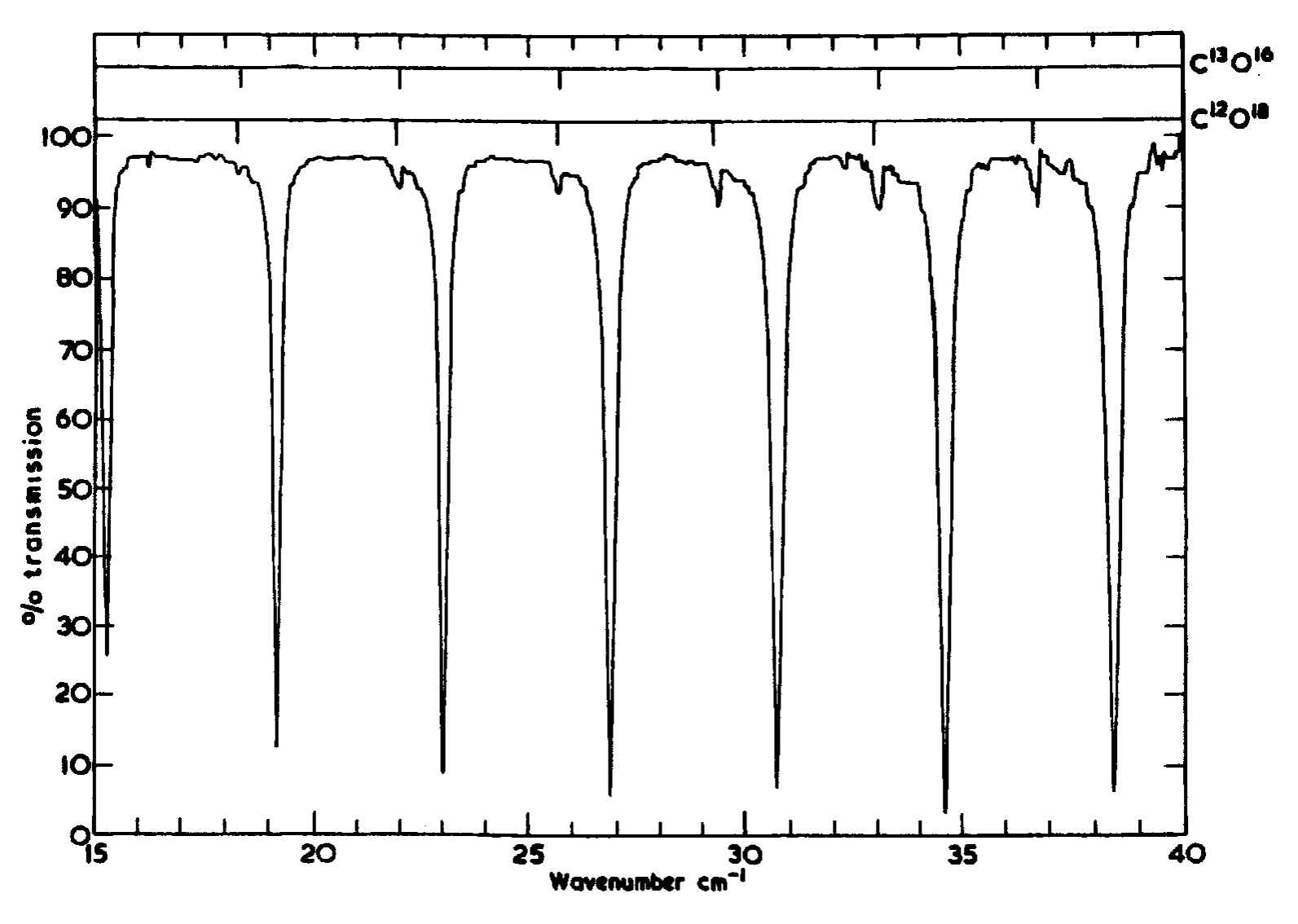 Absorption spectrum of CO molecule, transitions from J = 4←3 (15.38 cm-1) to J = 10 ←9 (38.41 cm-1)
Rotační spektroskopie
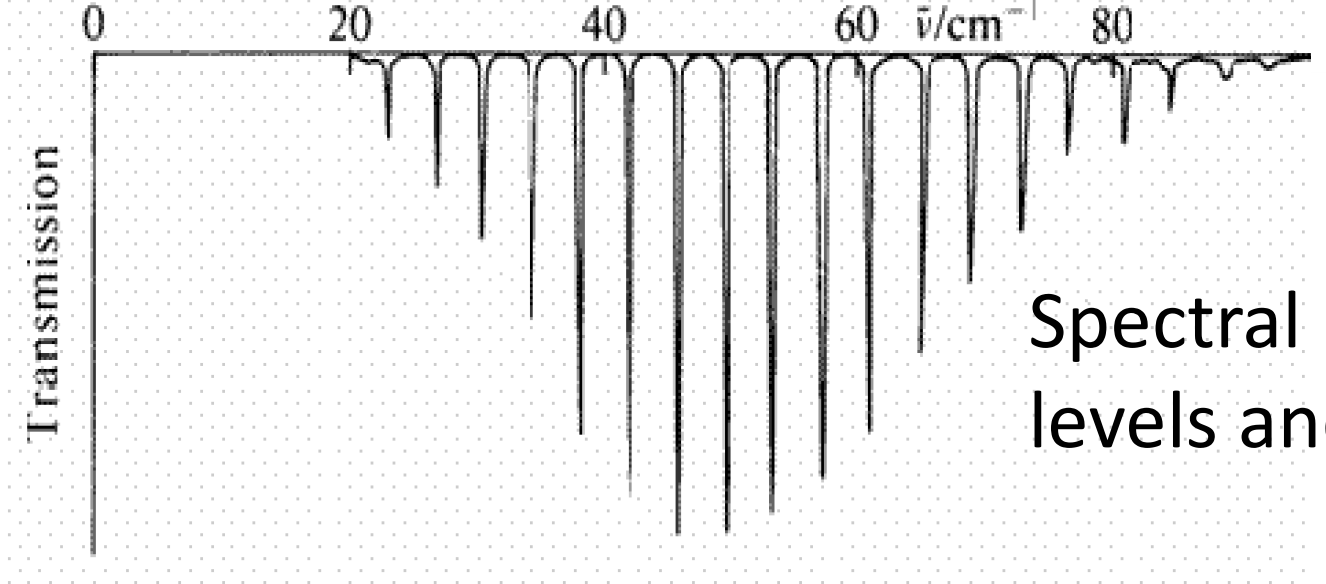 Again rotational spectrum of CO at 300 K
The spectrum profile depends on the population of the lower levels and the dependence of the transition strength on J (more on that later)
Transitions in the microwave region: 1 – 100 cm-1 (λ = 1 cm - 100 μm)
The spacing between the absorption lines is
Classification of molecules
Moment of inertia:
The classification of polyatomic molecules is based on their moments of inertia (Ia, Ib, Ic) about three mutually perpendicular axes (a,b,c) passing through the center of mass (principal axes).

It applies Ic = Imax a:
Classification of molecules
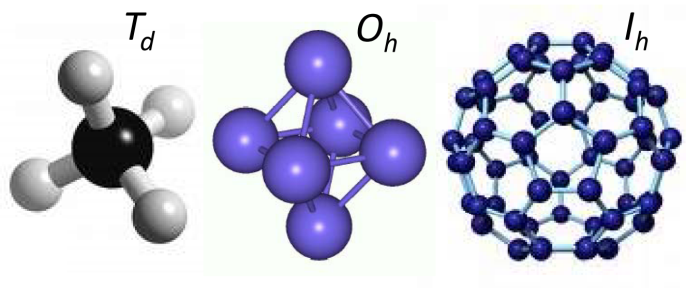 Spherical tops

Symetric tops (two Ii the same)
Prolate tops

Oblate tops

Asymmetric tops:
CH4	SF6	Fullerene
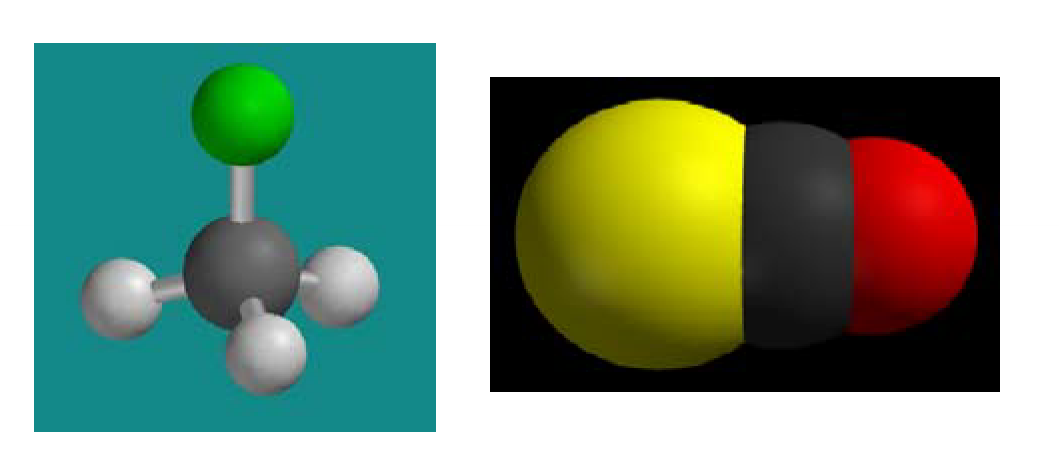 CH3F
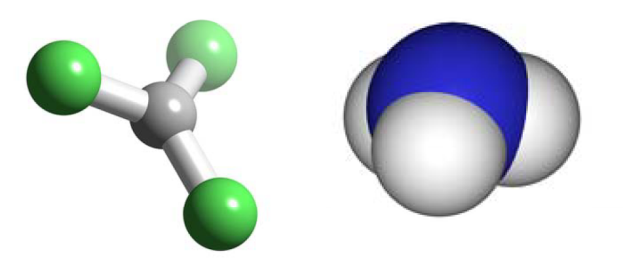 H3+	      BF3
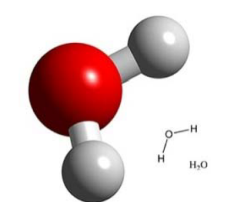 H2O
Rotational terms
For diatomic molecules:
In general, 3 such constants are needed:
In units of cm-1:
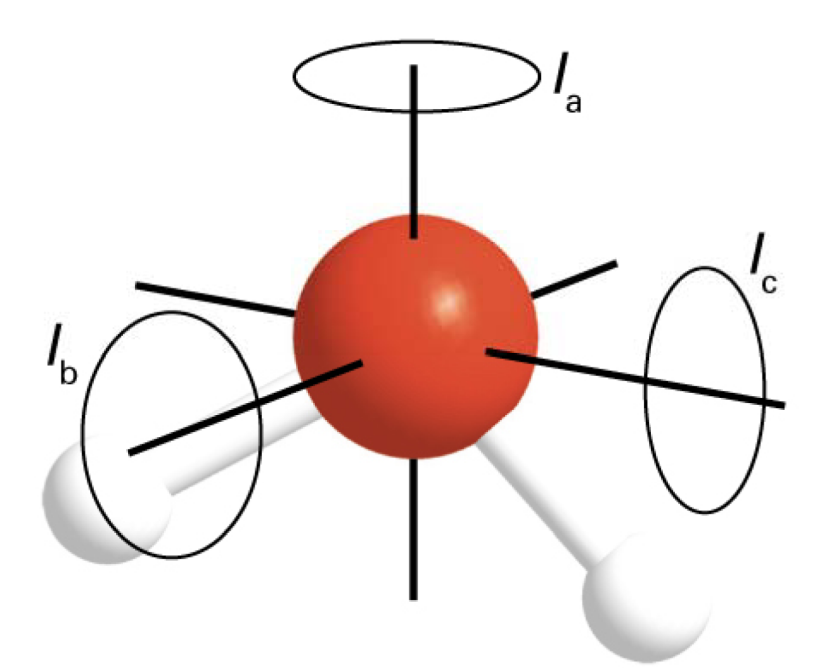 Example: H2O
These numbers are no longer directly related to the individual bond distances in the molecule
Prolate tops
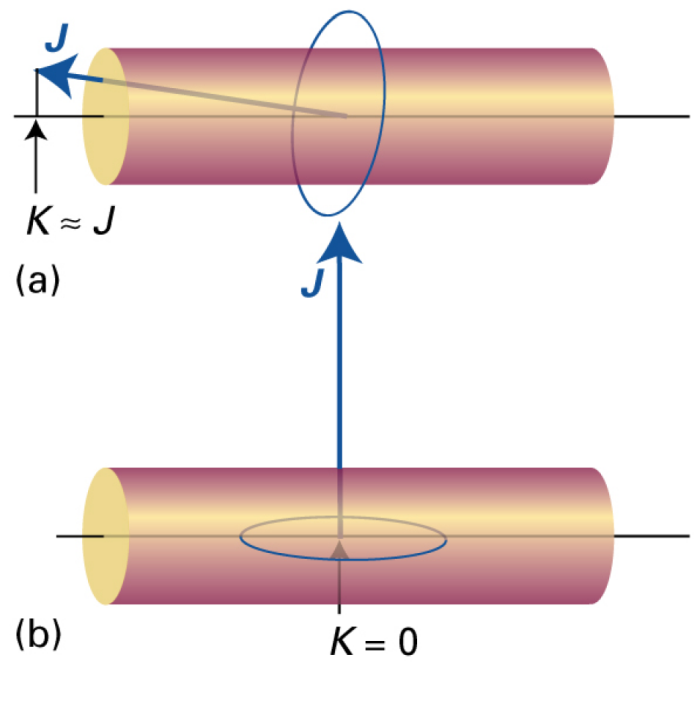 levels denoted JKa
J –total angular momentum, rotational quantum number
Ka – projection quantum number (projectiom of J a axis)
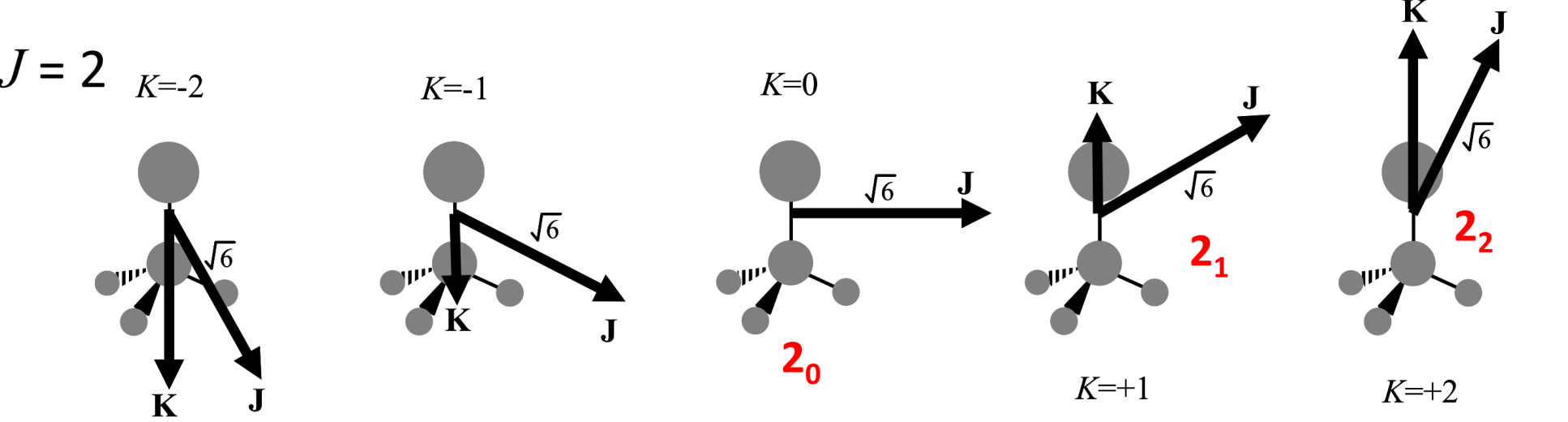 Each level is 2J+1 fold degenerated due to MJ and for K > 0 additionally twice degenerate due to ± K
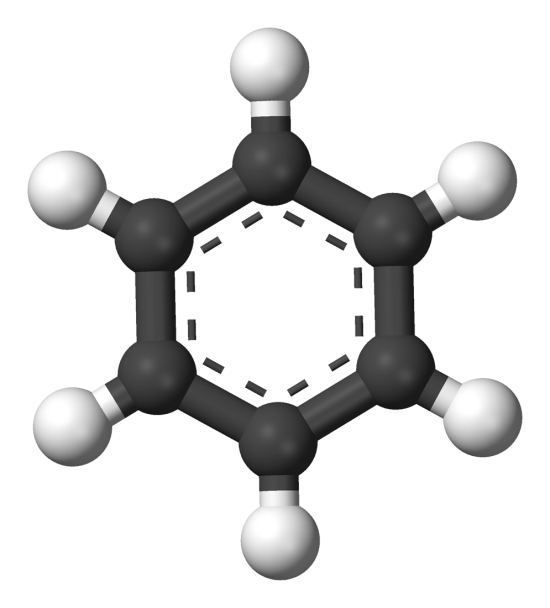 Oblate tops
levels denoted JKc
J –total angular momentum, rotational quantum number
Kc – projection quantum number (projection of J na c axis)
These are typically flat molecules (benzen, H3+)
Each level is 2J+1 fold degenerated due to MJ and for K > 0 additionally twice degenerate due to ± K
To the various projections mentioned
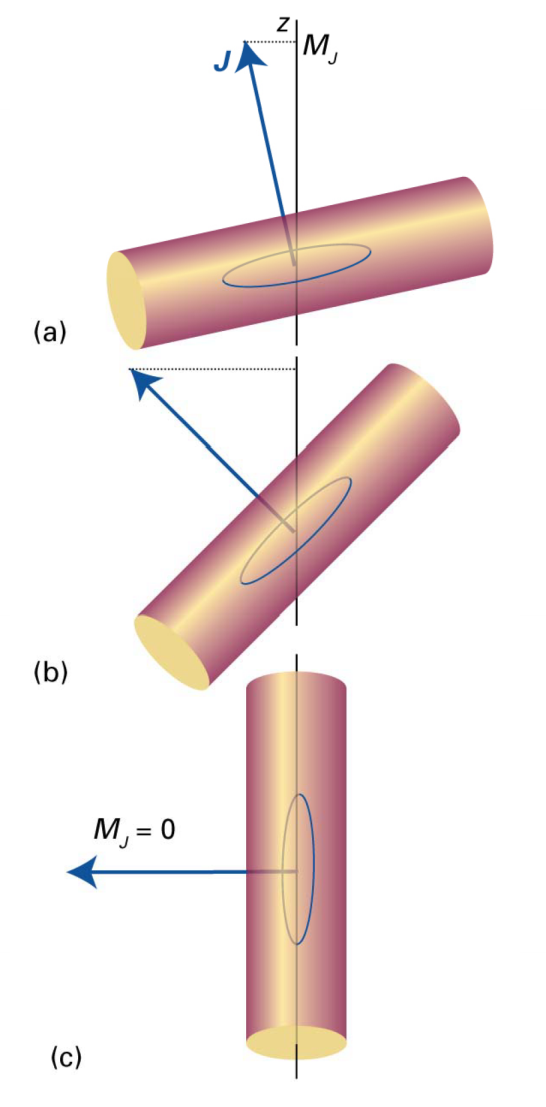 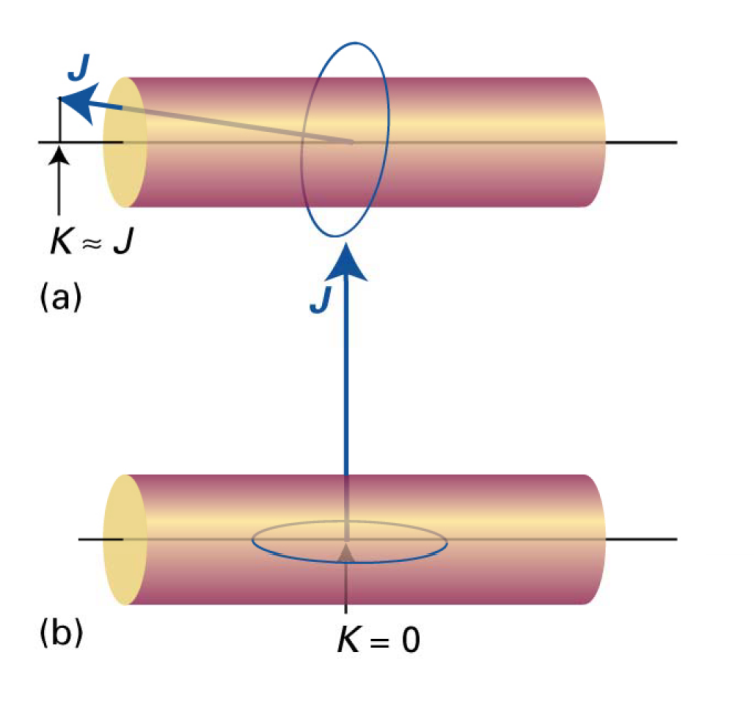 K refers to the projection of J onto an axis fixed to the body of the molecule (for a prolate top it is the a axis)
MJ refers to the projection of J onto the coordinate (z) axis
Energy levels for symmetric tops
Rotational terms: Prolate tops		Oblate tops
>0
<0
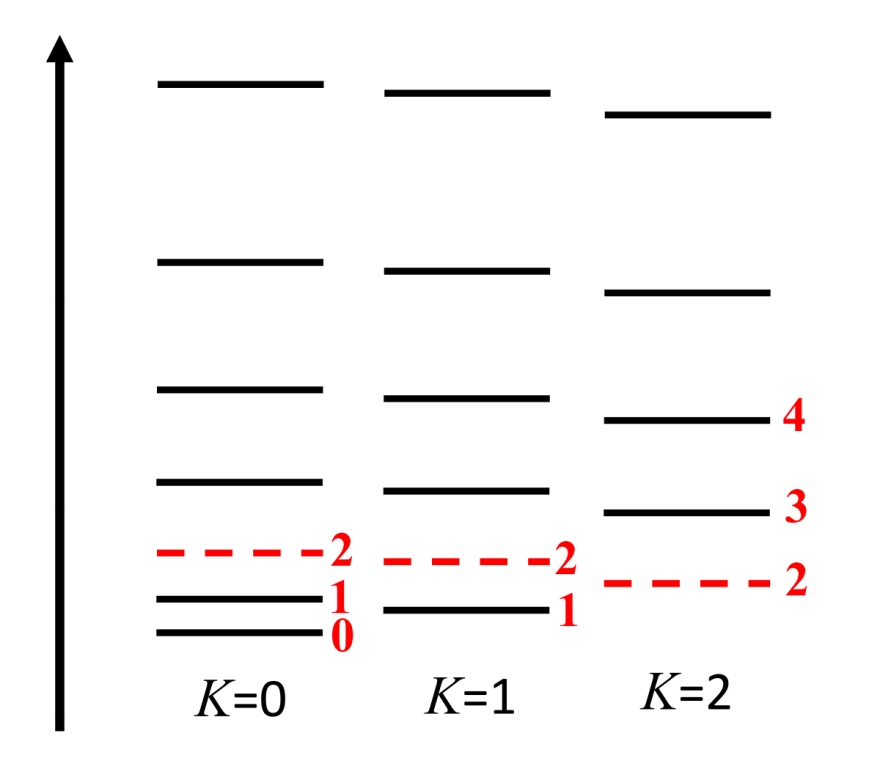 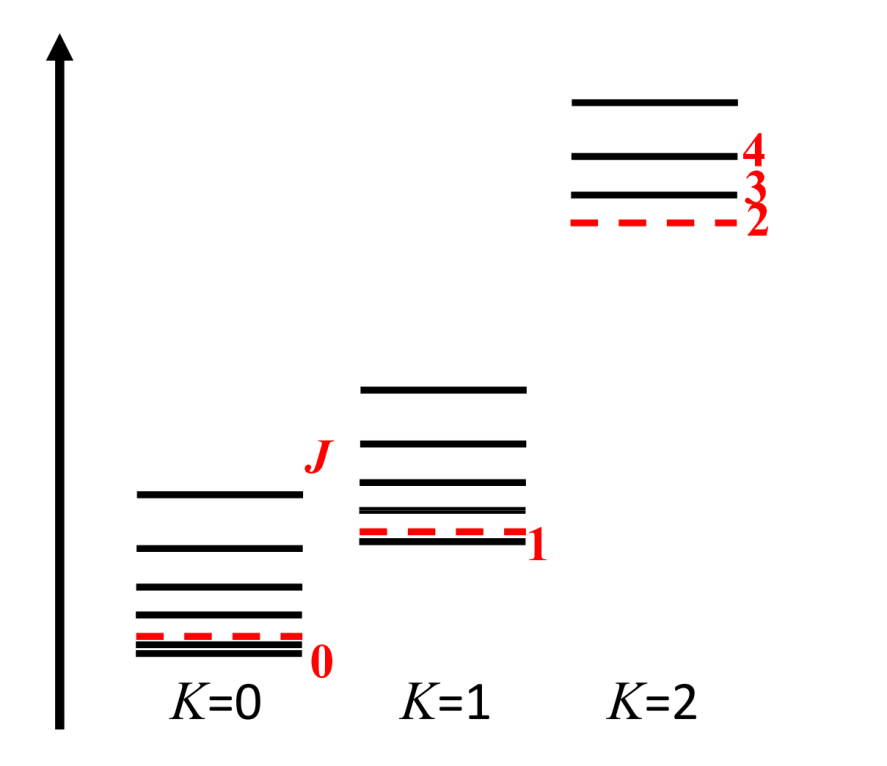 For given J, energy increases with K
For given J, energy decreases with K
Energy levels for symmetric tops
Example: H3+
Oblate top
For given J, energy decreases with K
Linear molecules (             )
Limiting case of symmetric oblate top
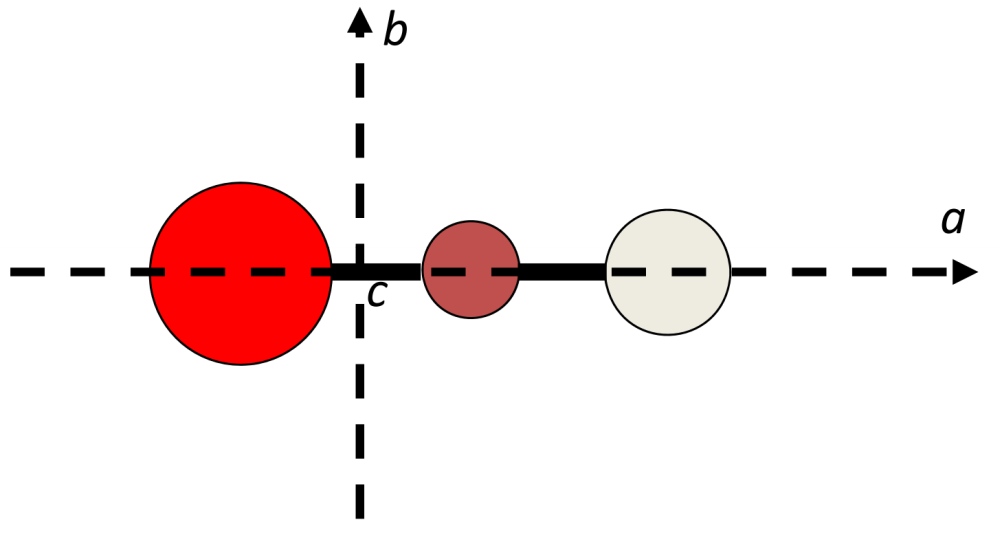 There is only K = 0:
Similar to a diatomic molecule.
Example: HCO+
Spherical tops (Td, Oh, Ih)
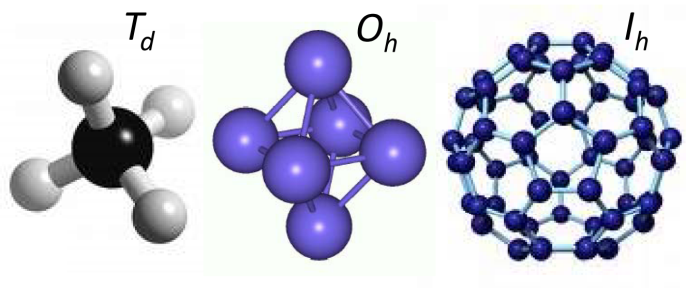 CH4	SF6	Fullerene
Attention: (2J+1)2 fold level degeneration
Asymmetric tops
For most molecules, there is no simple analytical expression for the energy of the rotational levels. Some molecules are described as being "near prolate" or "near oblate" tops. In general, it is possible to derive the values ​​of rotation terms by numerical methods.
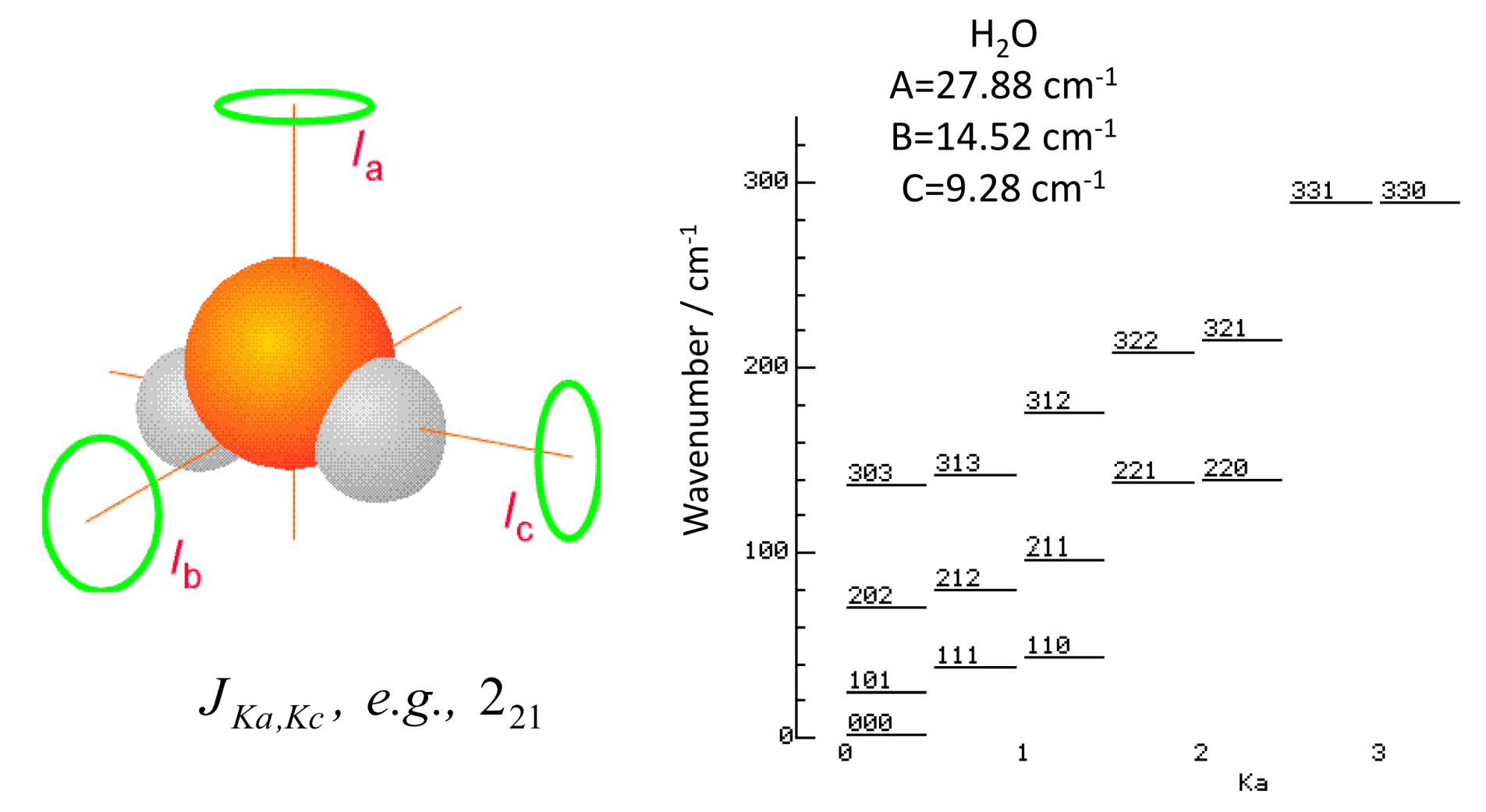 Rotational spectroscopy
Výběrová pravidla
In order for a molecule to exhibit a pure rotational spectrum, it must contain a permanent dipole moment





ΔJ =± 1	 ΔK = 0

- it follows from TDM, these conditions can be thought of as the need to preserve the angular momentum and change the parity of the wave function during a rotational transition
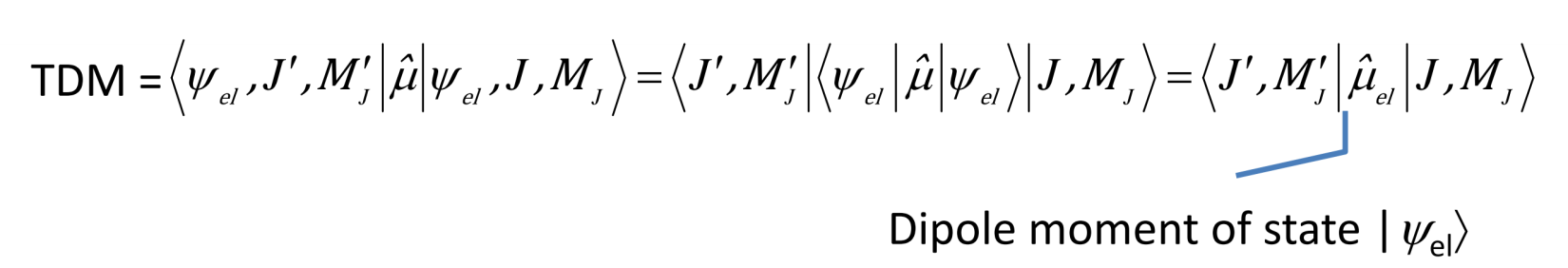 Spectra of symmetric top molekules
prolate				oblate
rotational terms:


Allowed transitions:
In the rigid rotor approximation, the spectra of prolate and oblate tops are the same as the spectra of linear molecules and spherical tops -> the distance between individual absorption lines is
Thus, we do not obtain information about other rotational constants from the spectrum.
Centrifugal distortion
Molecules do not behave like completely rigid rotors. Their bonds are stretched during rotation -> the individual moments of inertia (and thus the rotational constants) change with J
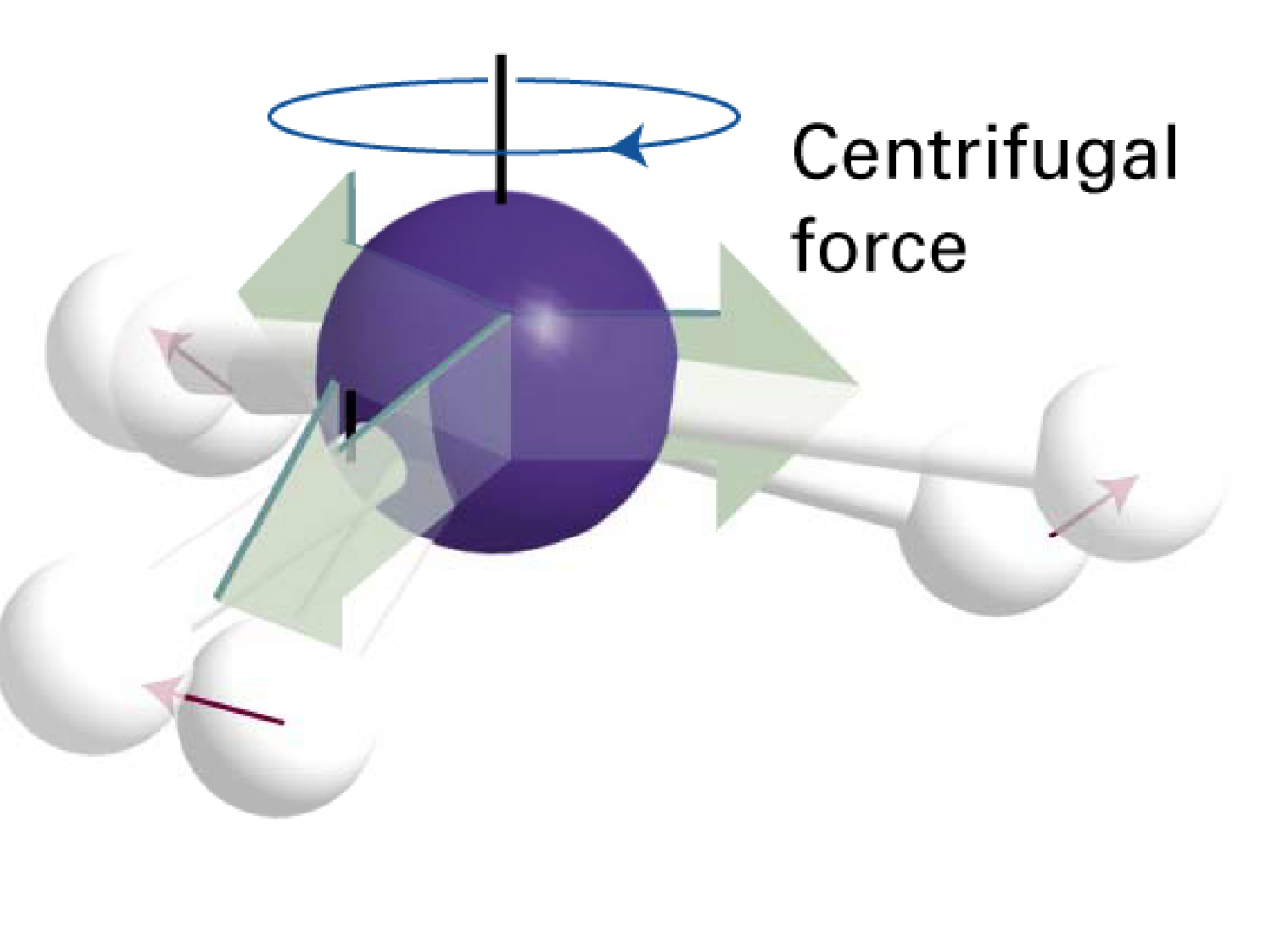 The effect of centrifugal distortion on the rotational terms is calculated as a perturbation of the rigid rotor terms.
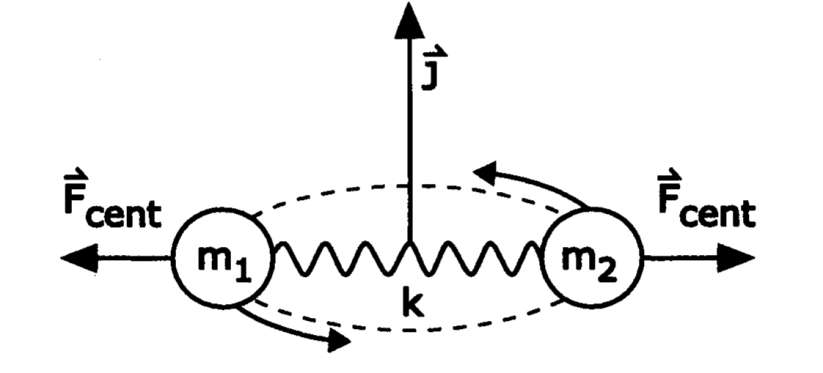 Centrifugal distortion
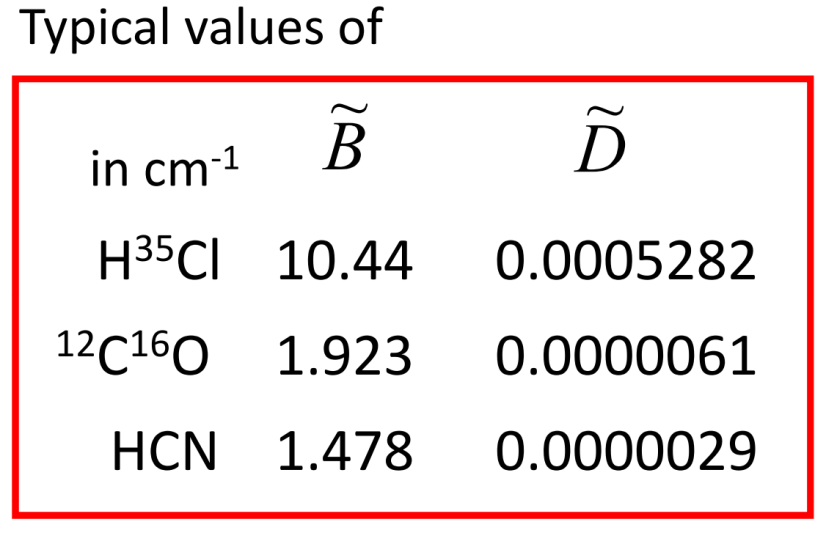 D is centrifugal distortion constant (v cm-1)
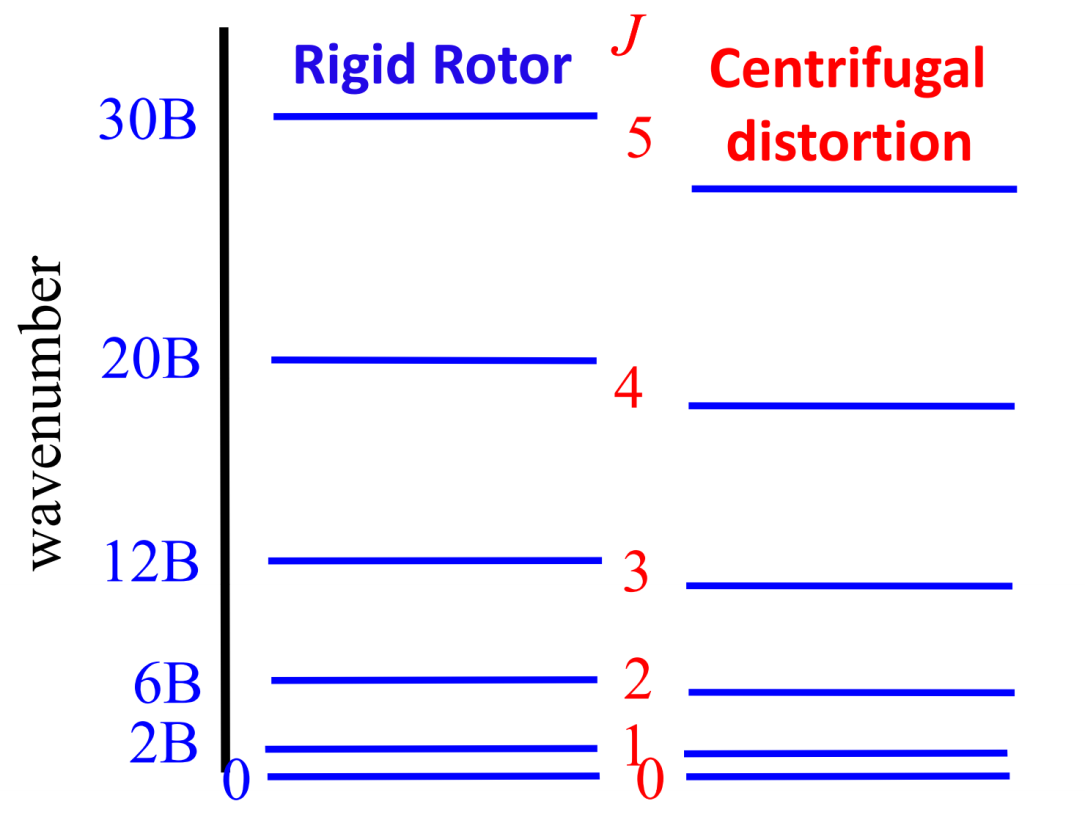 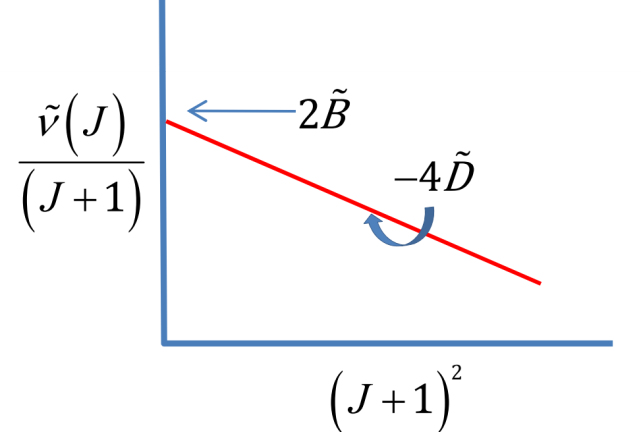 Centrifugal distortion
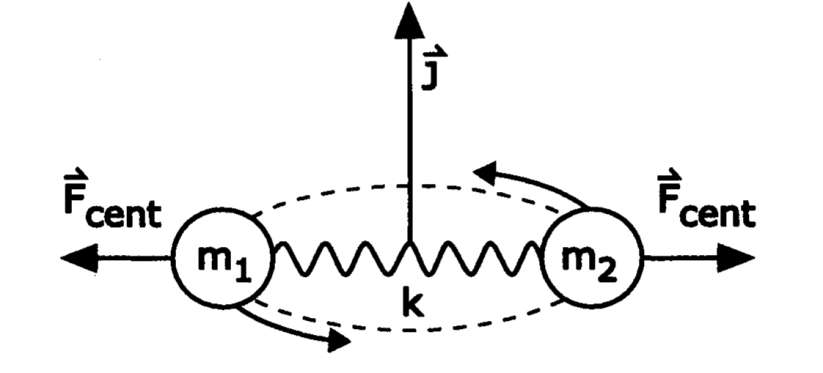 Higher order corrections can be found in literature:
Centrifugal distortion – symmetric tops
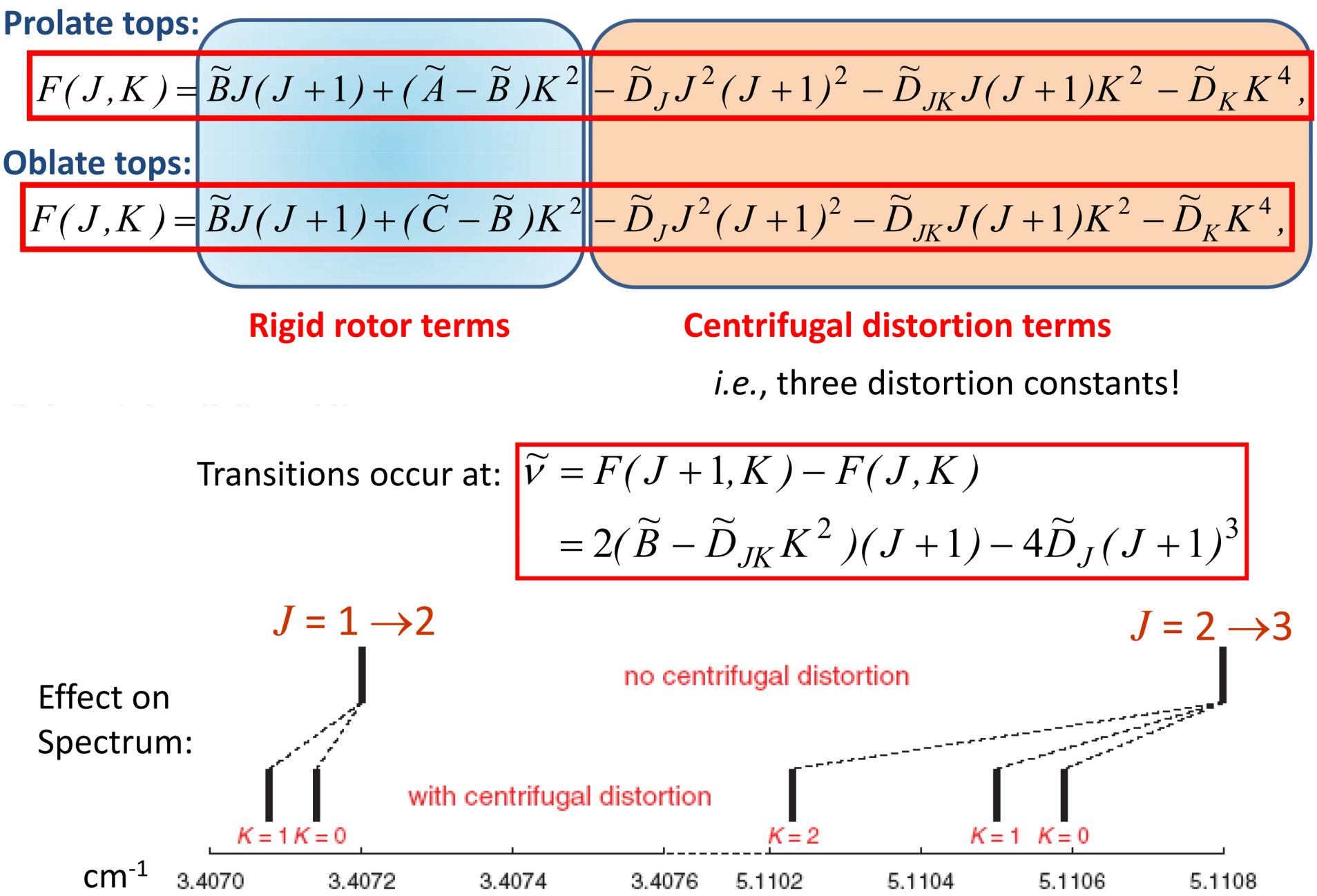 Dependence on vibrational quantum number
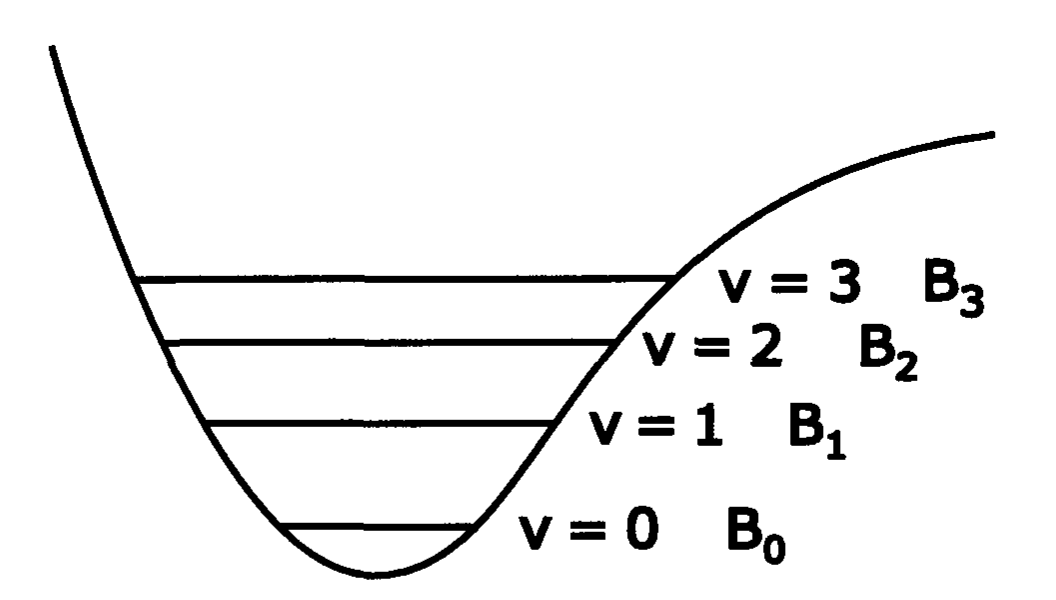 For diatomic molecules
Each vibrational level of a diatomic molecule has its own rotational constant Bv
Dependence on vibrational quantum number
For polyatomic molecules:
Degeneration i-th vibrational mode
Intensity of transitions
for the line strength (see first lecture) of symmetric top molecules:
ΔJ =± 1	 ΔK = 0
Honl-London factors
dipole moment
The spectrum is, however, additionally complicated by the influence of nuclear spin statistics on the population of individual states
Intensity of transitions
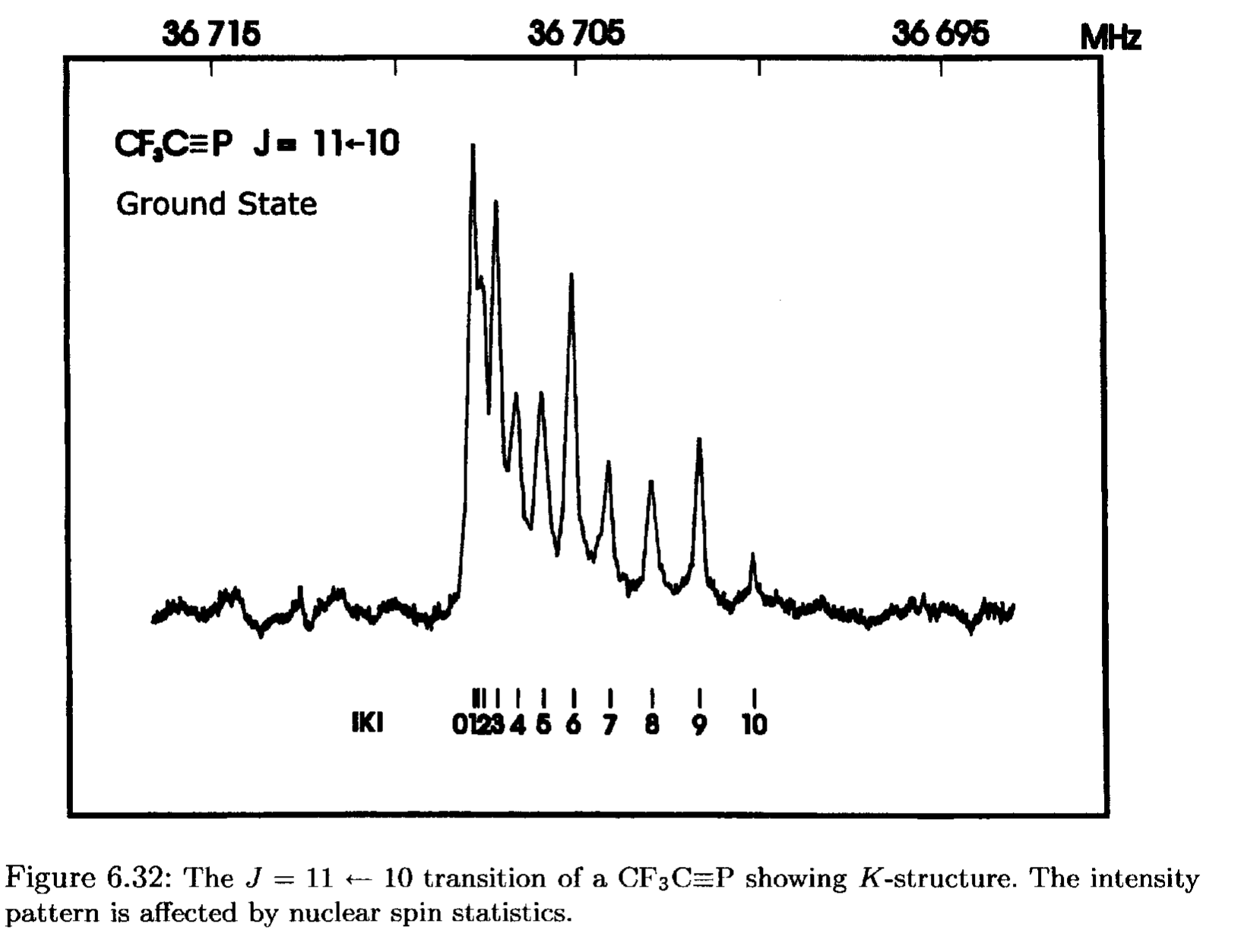 Splitting of spectral lines due to external field – Stark effect
Each rotational level with quantum number J is (2J+1) times degenerate due to MJ
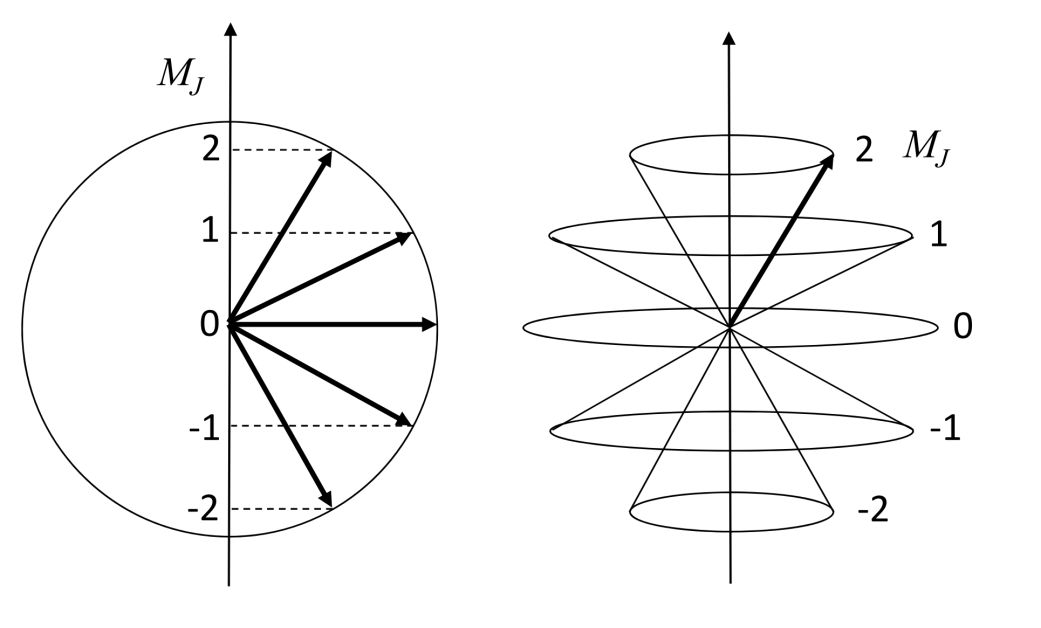 e.g. J = 2
MJ = -2, -1, 0, 1, 2
Under the action of an external field (electrical or magnetic), the energy levels are split.
Stark effect
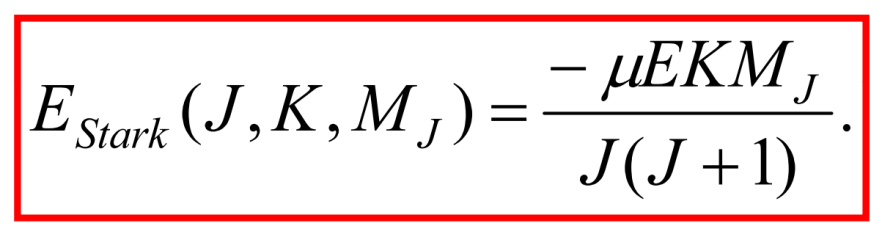 For symmetric top molecules:
Selection rule ΔMJ = 0.
Transition
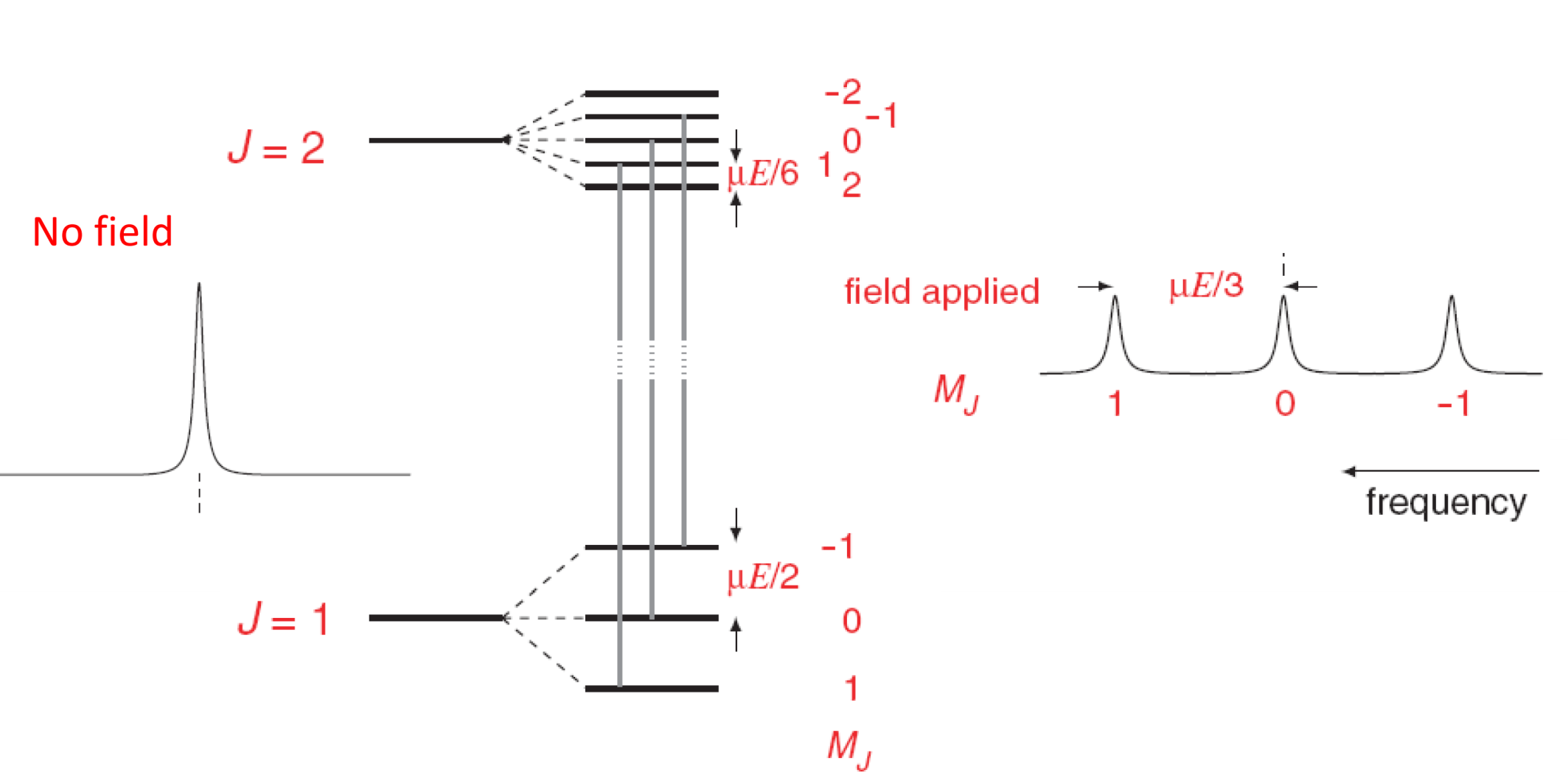 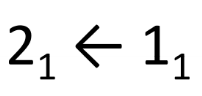 Can be used to determine the absolute value of J in more complex spectra.
Influence of nuclear spin
Nucleons (protons, neutrons) are fermions and have a nuclear spin moment I with a corresponding quantum number I.
Even mass number-> bosons -> I is an integer
Odd mass number -> fermions-> I is a half integer
Influence on rotational levels:
Nuclear spin can interact with external magnetic fields (this is what NMR is based on) or internal magnetic fields -> hyperfine structure of spectral lines

Influence on whether a given rotational level exists in the molecule (a consequence of nuclear spin statistics) and on its weight (example H2).
Pauli principle:
The wave function is antisymmetric with respect to the exchange of two identical fermions and totally symmetric with respect to the exchange of two identical bosons.
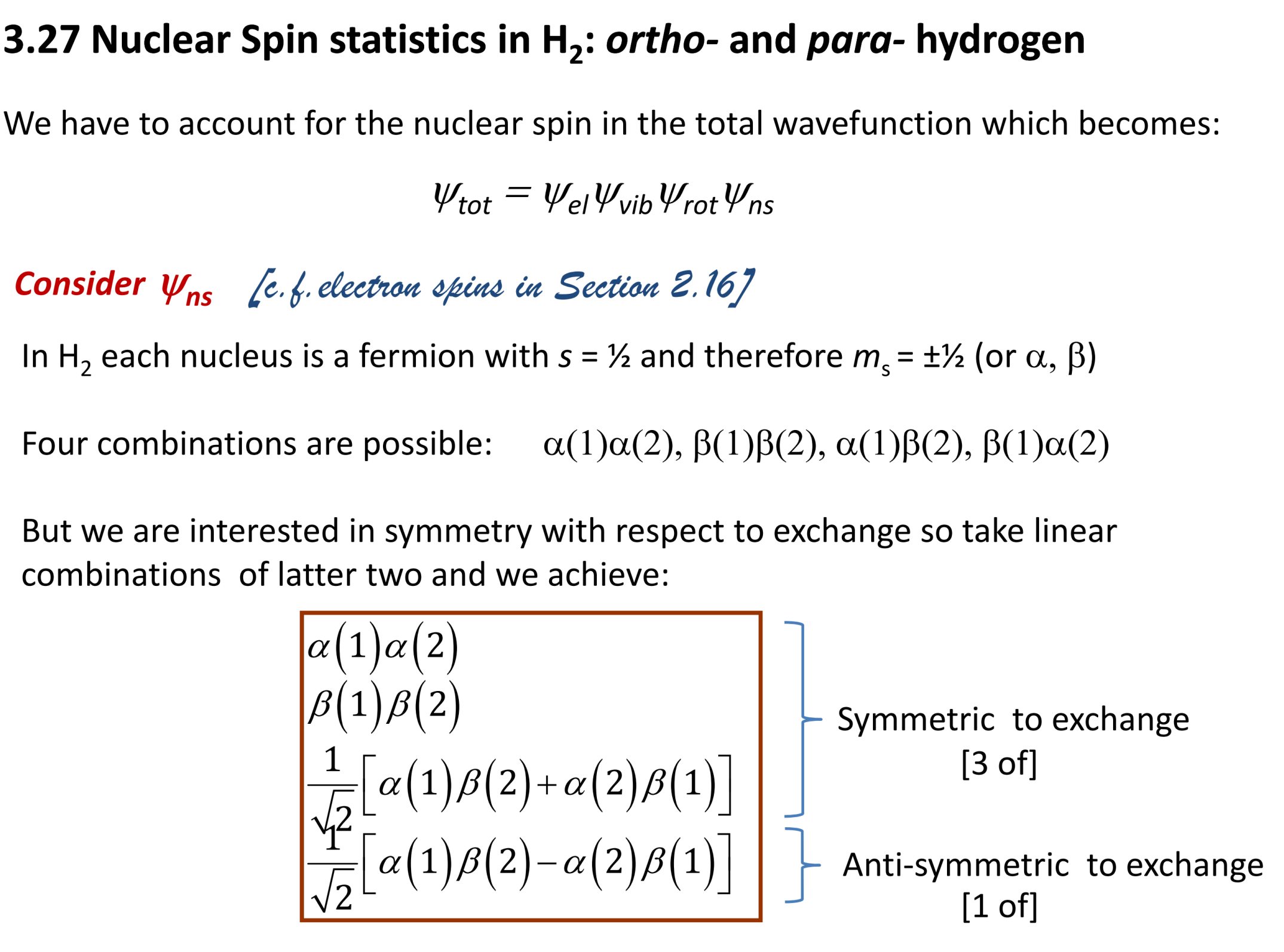 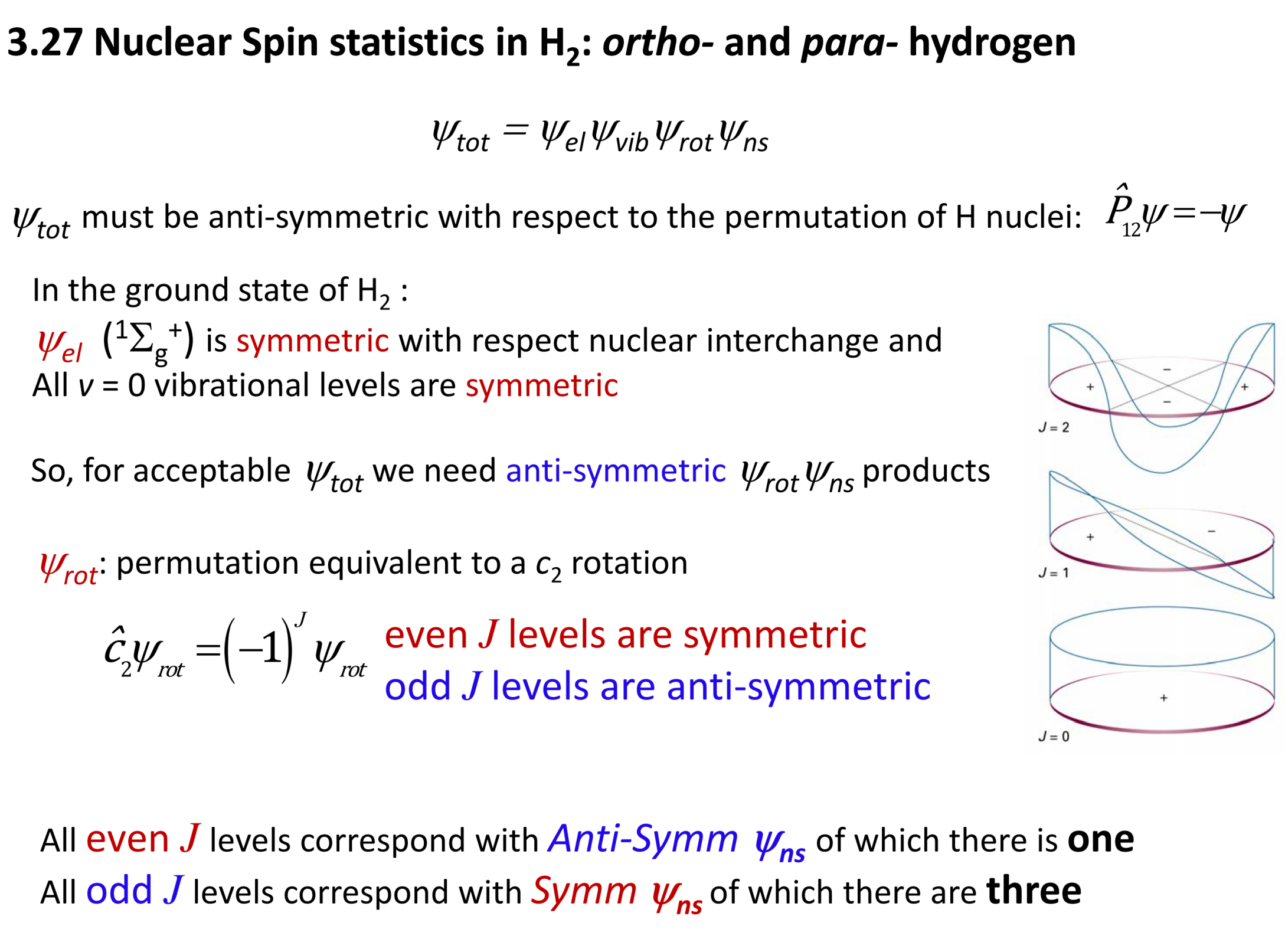 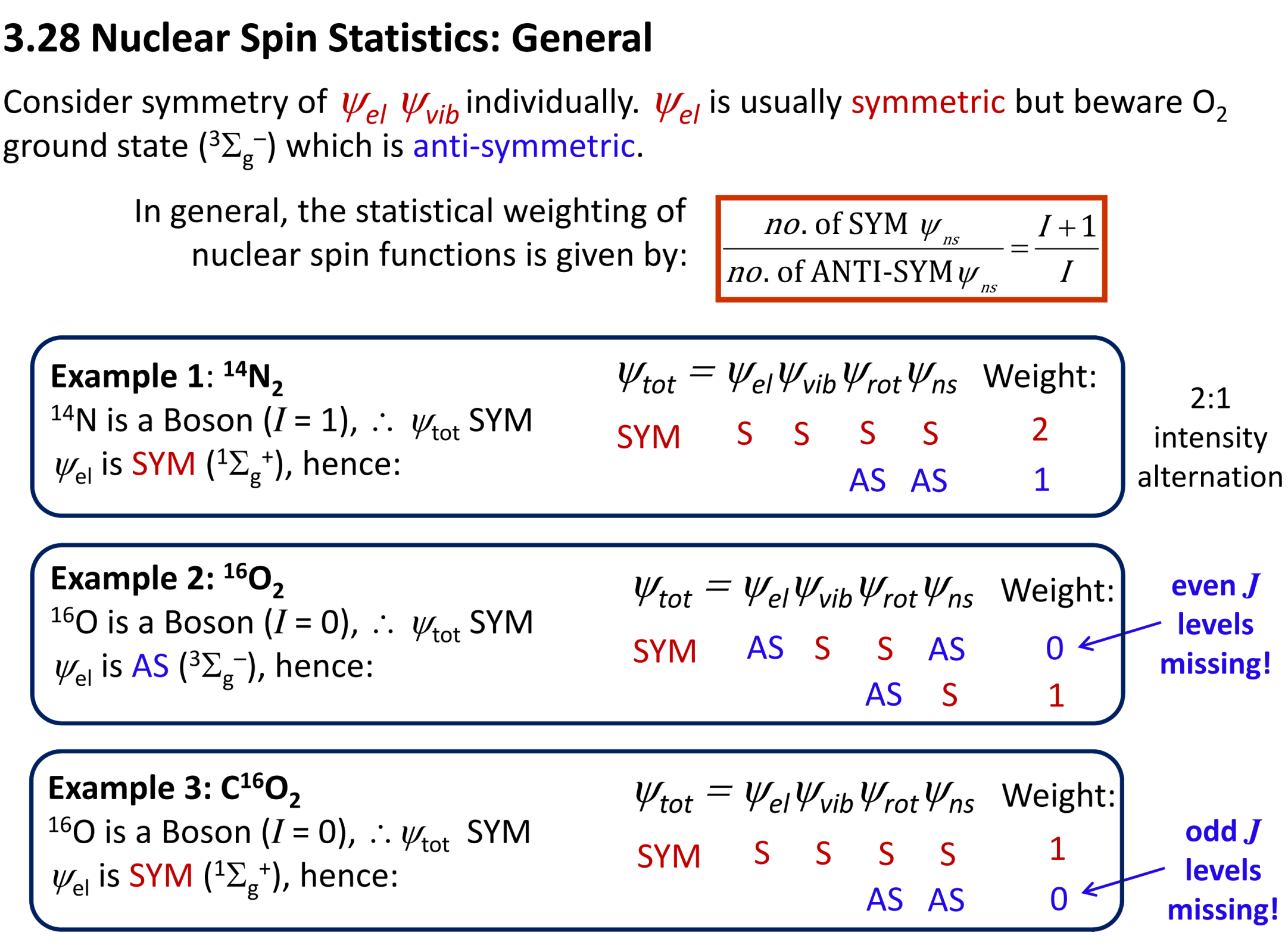